Мастер-класс
«Правополушарное рисование в развитии межполушарного взаимодействия»
Подготовила:
Холодова Юлия Валерьевна 
Воспитатель Изо 
МБДОУ №17 «Ладушки» 
города Новоалтайска 
Алтайского края
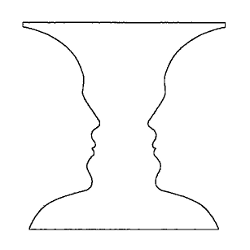 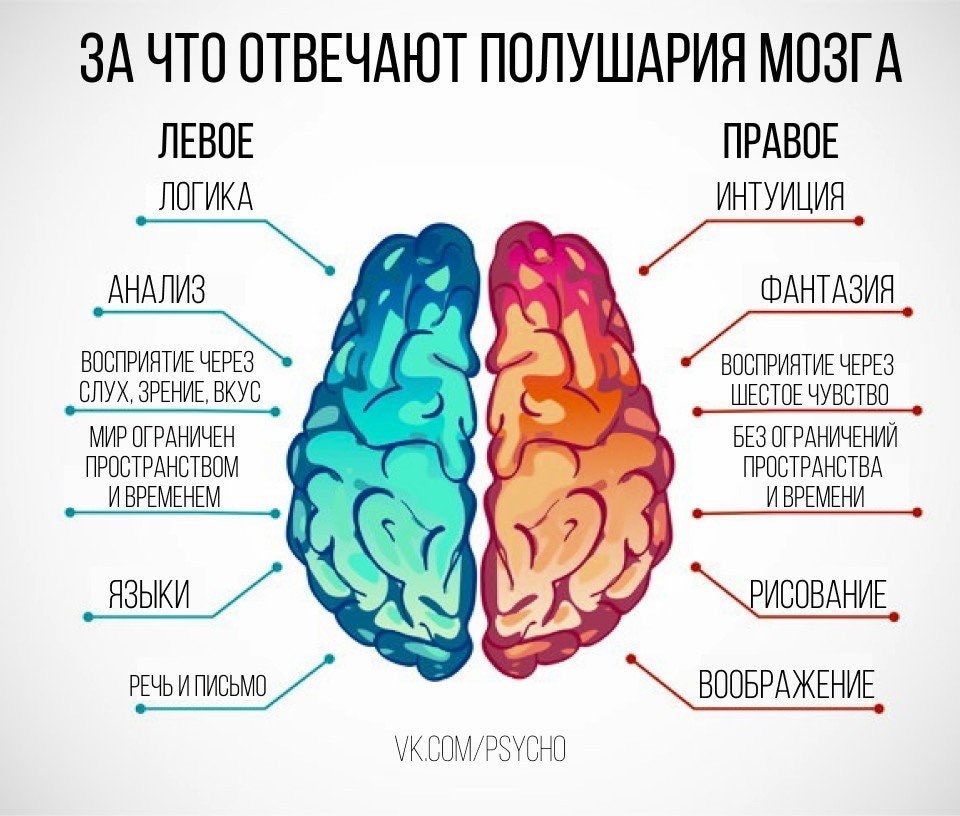 Обучая левое полушарие, вы обучаете только левое полушарие. Обучая правое полушарие, вы обучаете весь мозг...» 
И. Соньер
Упражнения, выполнение которых стимулирует работу правого полушария
Рисование воображаемых предметов
Зеркальное рисование
Левая рука                Правая рука
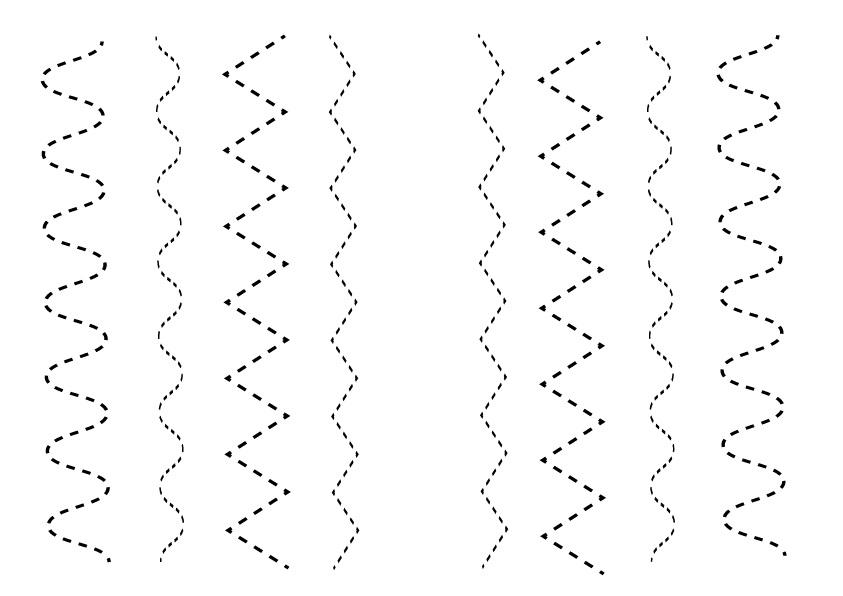 Как развивается мозг у  ВЗРОСЛЫХ и ДЕТЕЙ?
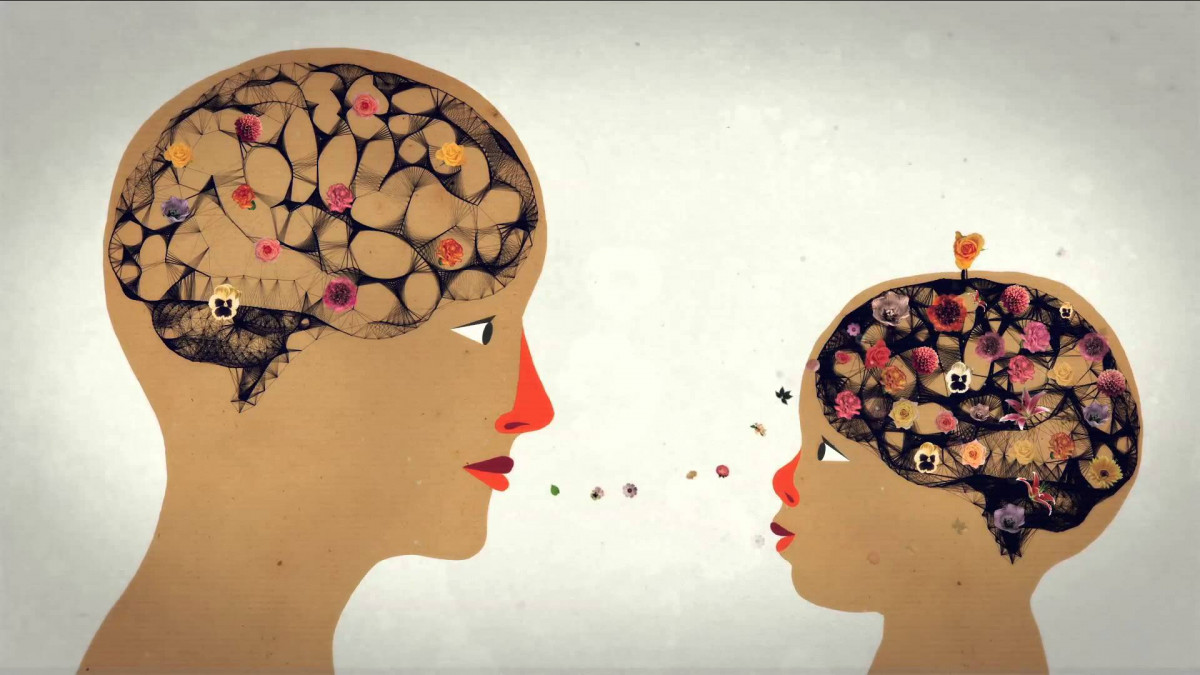 Правополушарное рисование
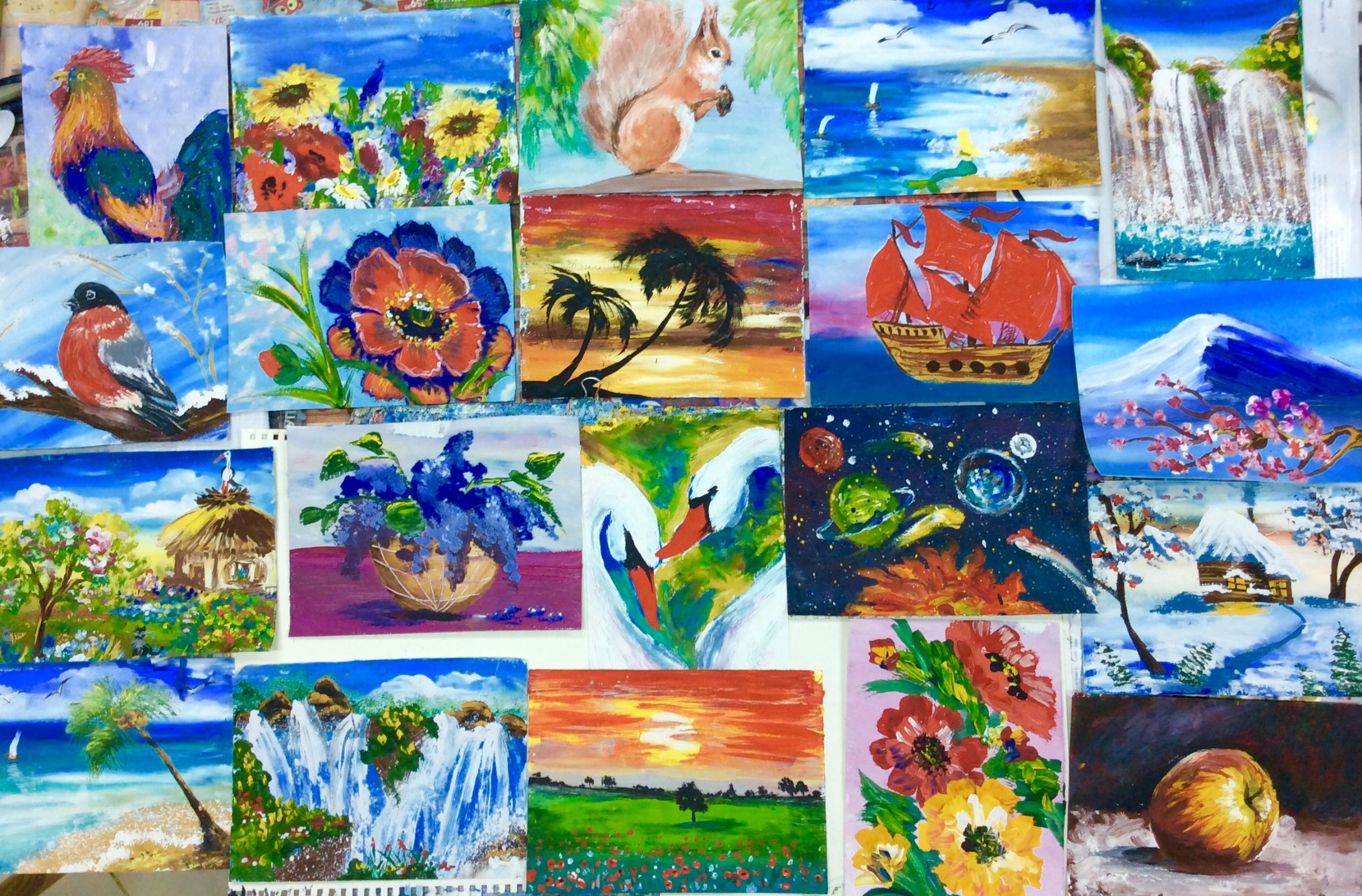 Важные моменты!
Отключить логику и рациональную оценку 
Во время работы нежелательно разговаривать
При создании фона важно не останавливаться на краю
Не бояться выходить за рамки листа.
.
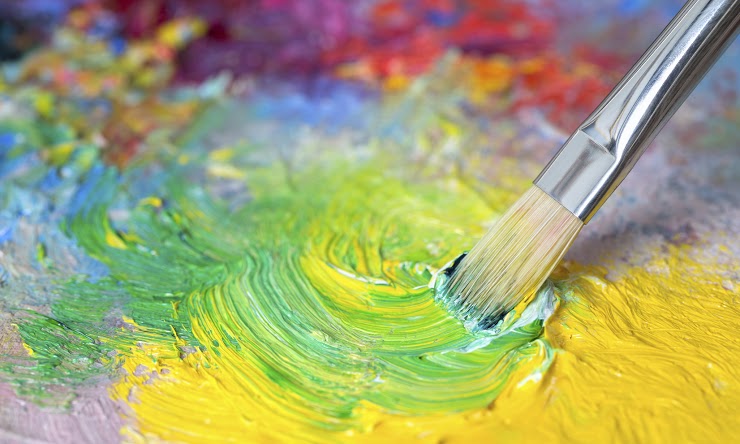 Интернет-ресурсы
https://sun9-70.userapi.com/impg/KML7kGL7fVMuAjwY58zcaYQ4ZFnYi_j2tLWUxw/Wrfu0-paVsQ.jpg?size=960x816&quality=95&sign=ad1375af4c65172449d65c76cba469e9&c_uniq_tag=GxoV4xON_x1_1tAVEWCLmHrqhoGjekF22V8gmqeaB2M&type=album полушария мозга
https://i.pinimg.com/originals/cf/2c/f8/cf2cf8eacfb1be056abf126f895e1e07.jpg ваза-лица
https://www.b17.ru/foto/uploaded/upl_1645642286_598520_9qbv3.jpg мозг взрослый и ребенок
https://www.my22.ru/wp-content/uploads/2021/03/kartin-mal.jpeg рисунки 
https://tvoiraskraski.ru/wp-content/uploads/2022/06/risuem-dvumya-rukami-9.jpg зеркальное рисование
https://cf3.ppt-online.org/files3/slide/1/1dMhuHEoPBGYgUFND4LesrjAJfaOC20Sn7W96V/slide-24.jpg Обучая  левое полушарие...
Спасибо за внимание!